INFO FOR REKRUTTER 2024
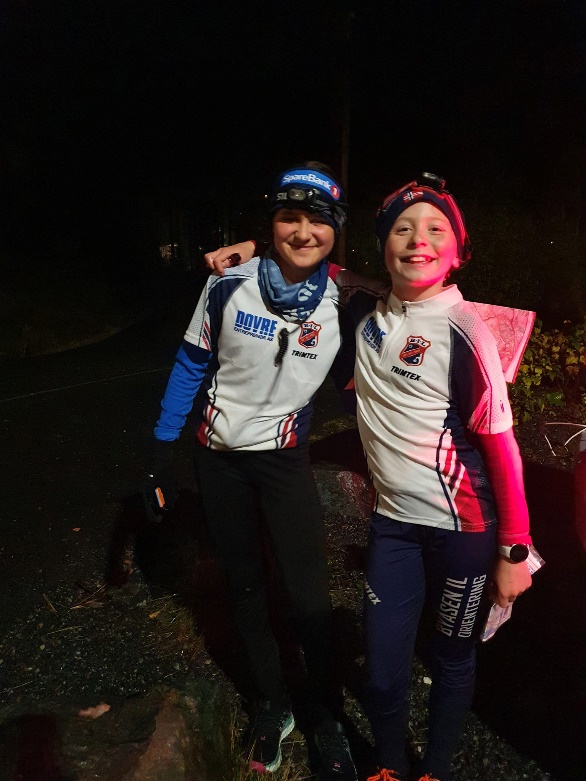 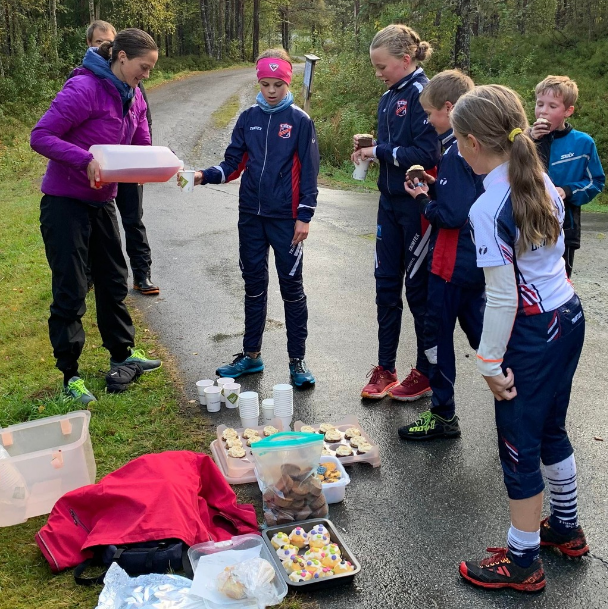 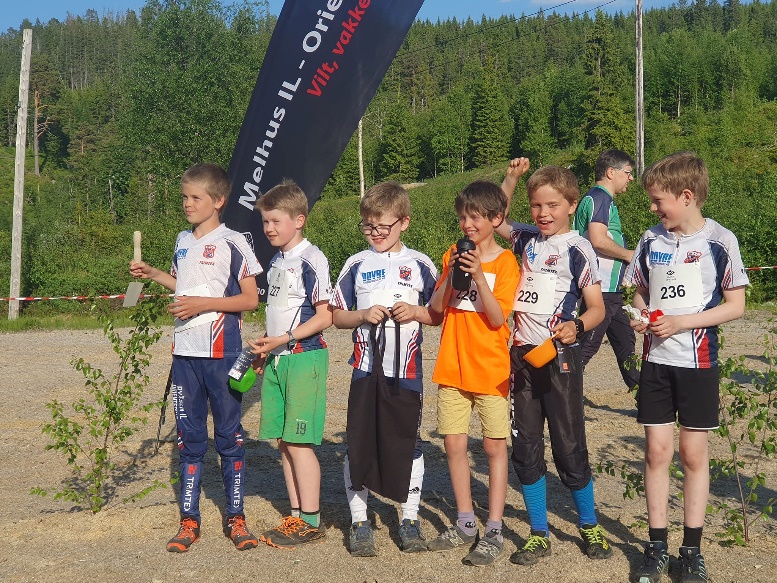 Program
Orienteringsskolens mål
Utstyr
Innmelding i klubben, medlemsavgift
Ungdomsløp
Diverse
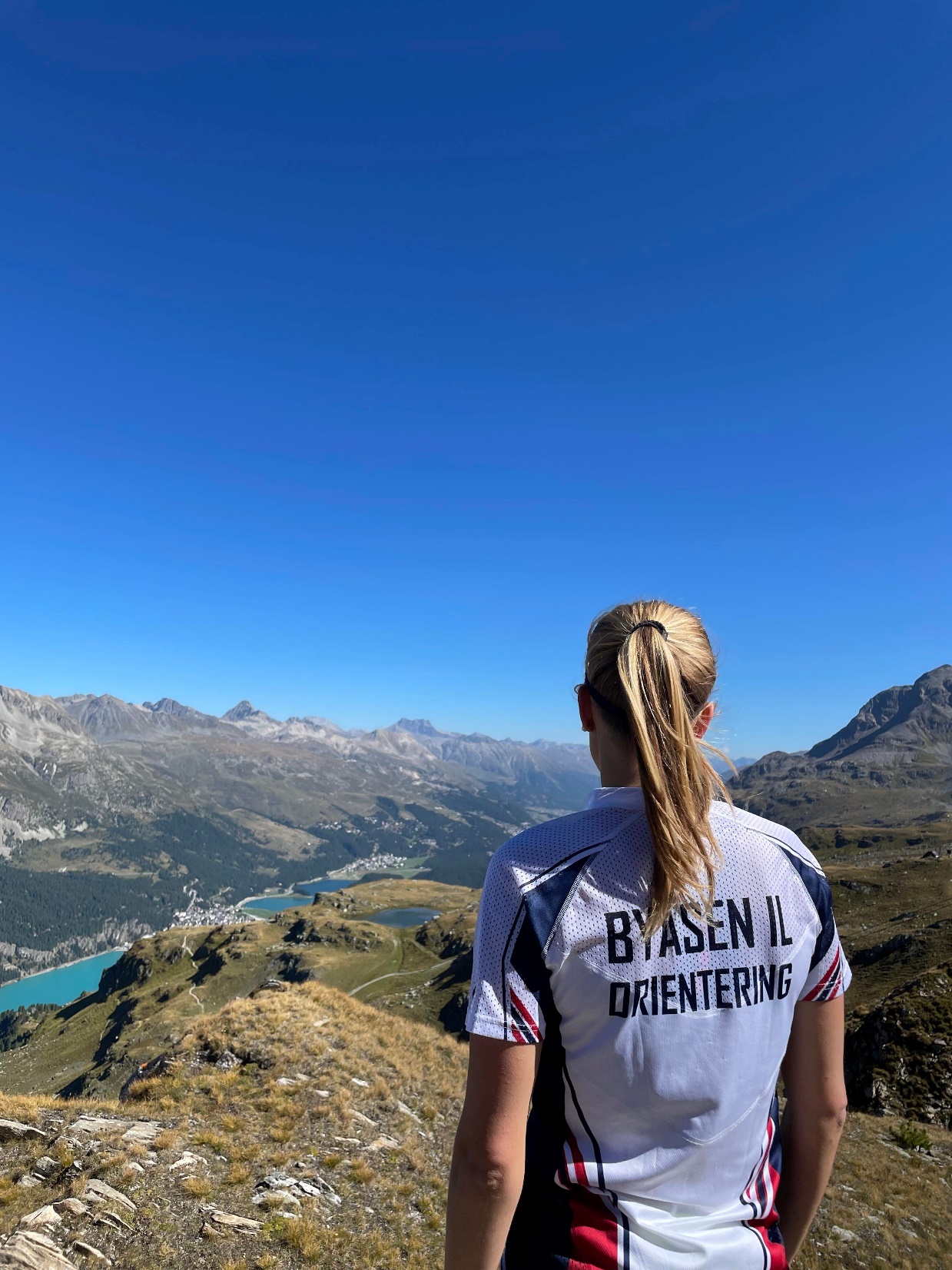 Sportslig utvalg 2024
Leder – Lene Berg Hansen
 Junior/senior – Oskar Andrén
 13-16 år – Maja Berger
 -> 12 år – Børge Leiren

Trenere opp til 12 år:
Ådne Stordal
Aslak Moxness
Siri Helgemo
Marte Reenaas
Terje Maroni
Børge Leiren
Mål for treningene
Lære bruk av kart
Karttegn og farger
Orientere kartet
Tommelgrepet
Kompass
Bli trygge i skogen - mestringsfølelse
Aktivisere barn og ungdom i en meningsfull og sunn idrett
Stimulere til deltakelse på ungdomsløp
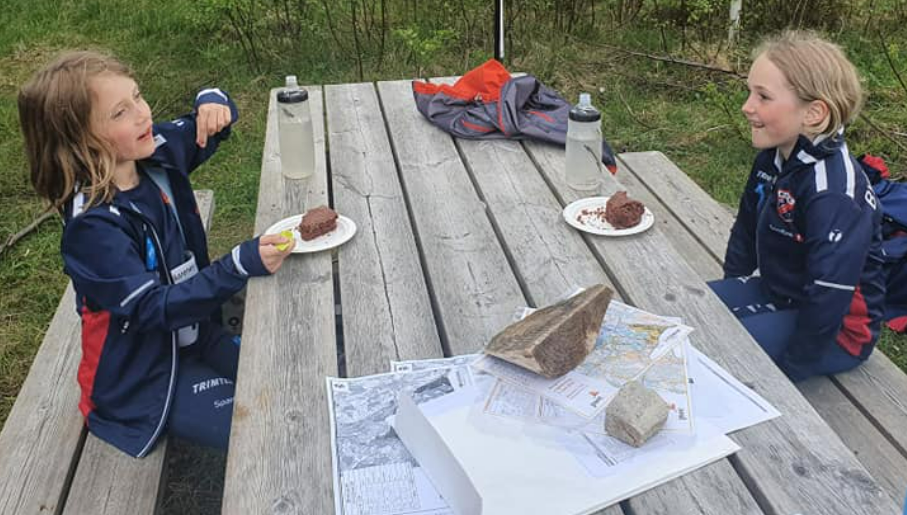 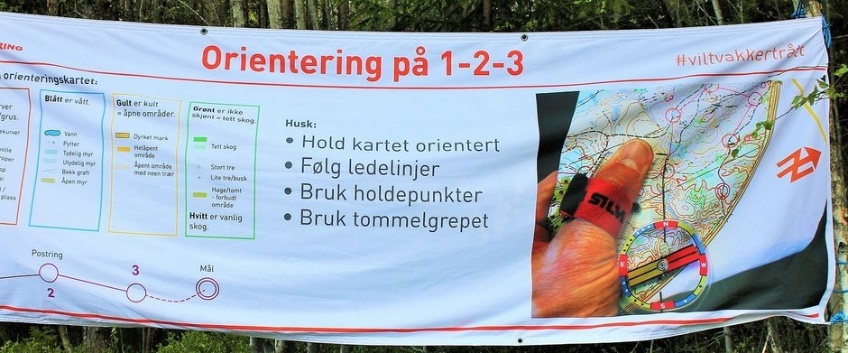 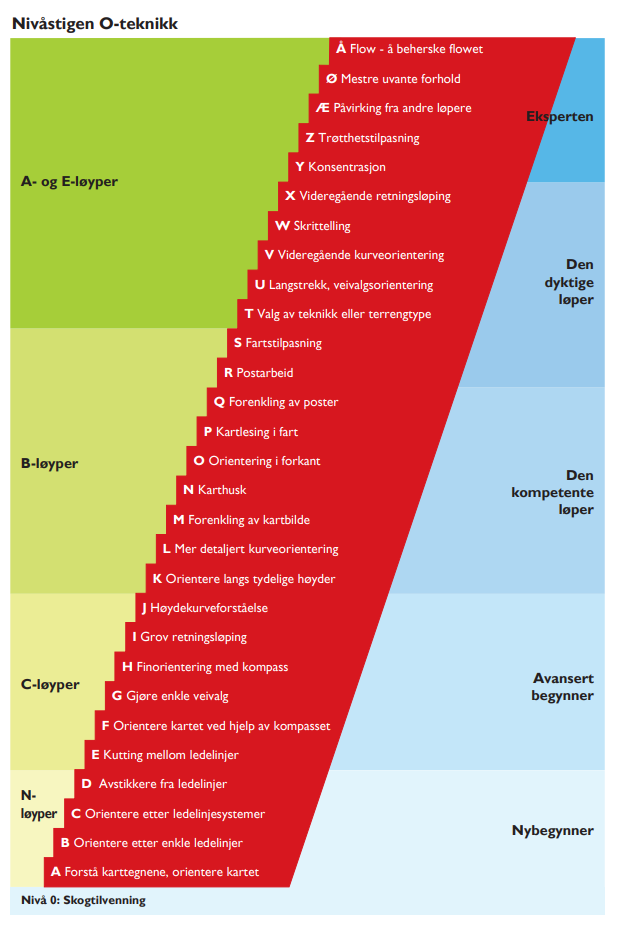 Nybegynnere
Alle «uselvstendige» løpere bør ha en ledsager med på trening (eller gjort en avtale)
Uskreven regel i orientering: Bidra hvis noen trenger hjelp
Orientering krever mental modning – vær tålmodige
La barna få prøve selv, ikke ta over kartet
Utstyr og kostnader
Lette klær som kan bli møkkete
Joggesko, terrengsko eller orienteringssko
Kompass
Emit-brikke – klubben har også noen til utlån

Aktivitetsavgift kr 800 for utøvere opp tom 12 år + årets nybegynnere. Dekker alt av treninger og deltakelse i løp
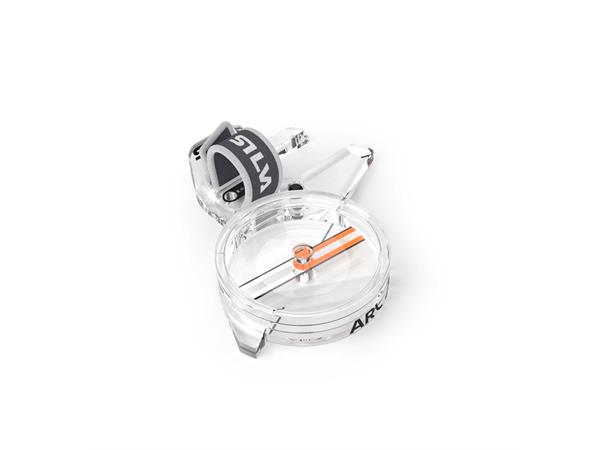 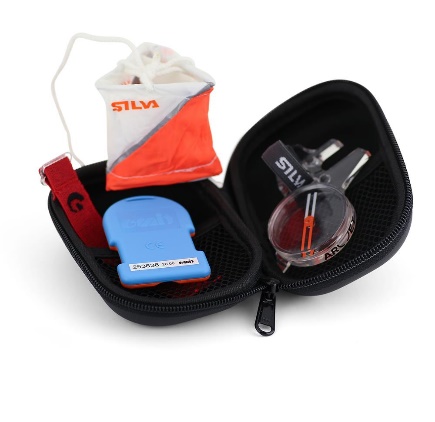 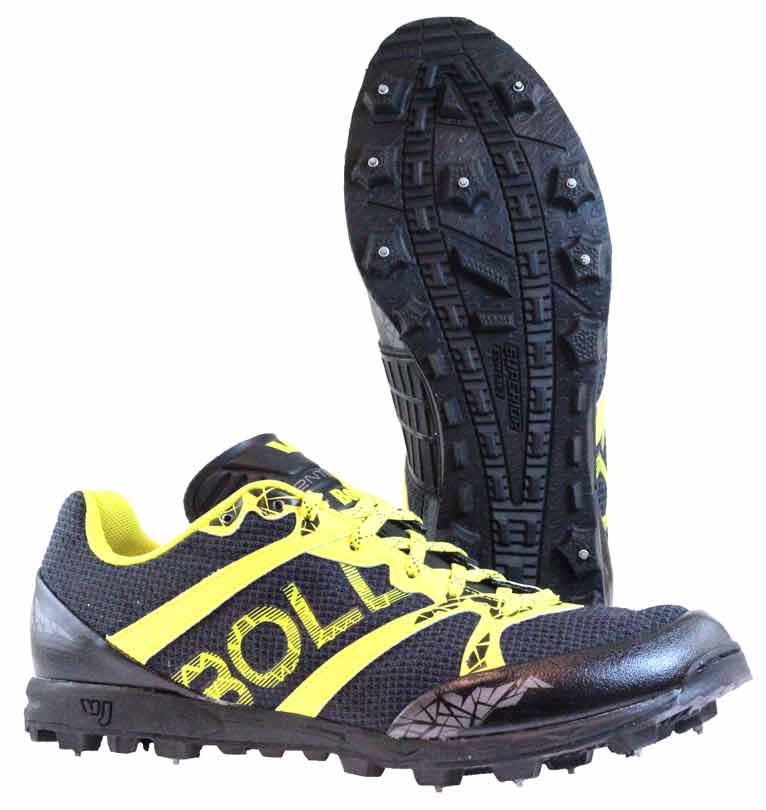 Hvordan få tak i utstyr?
O-trøye: Nettbutikken til Trimtex når åpen for Byåsen IL
Brikke og kompass:
Pakke med brikke og kompass selges for 675,- (under halv pris)	
Spesialbutikker: 
	www.outstyr.no
	www.4allsport.com
	Har ofte stands på diverse O-arrangementer
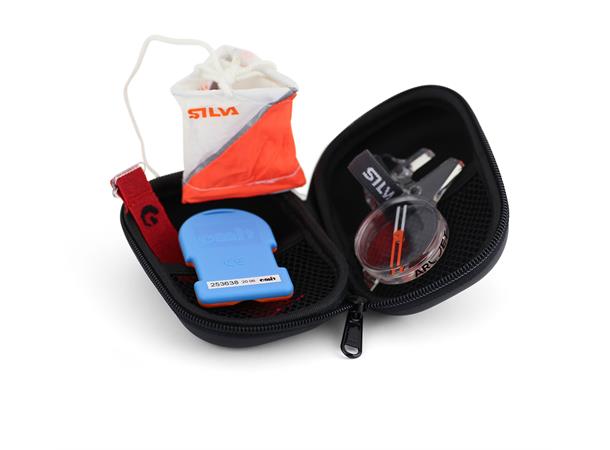 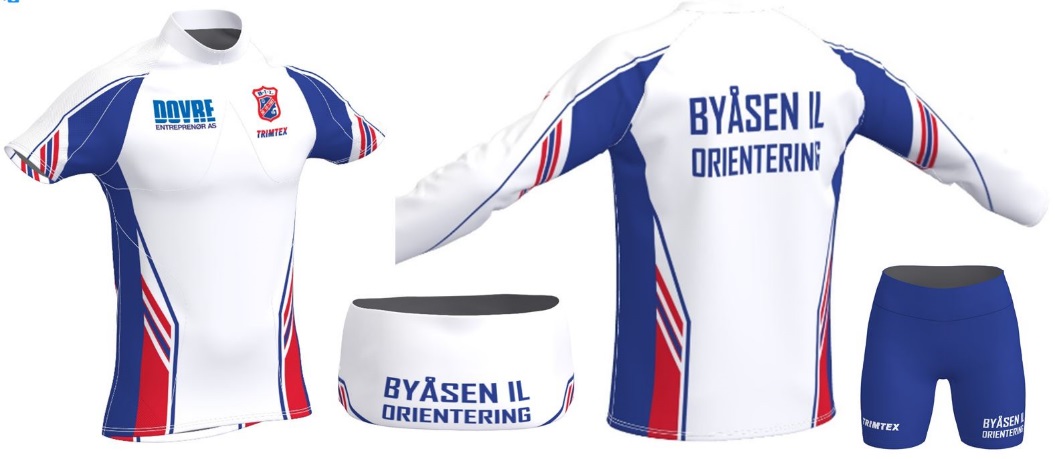 Innmelding i klubben
www.minidrett.no
Hovedlaget, Byåsen IL, 450kr (950kr familie)
Orientering (800 kr per sesong)
Ungdomsløp
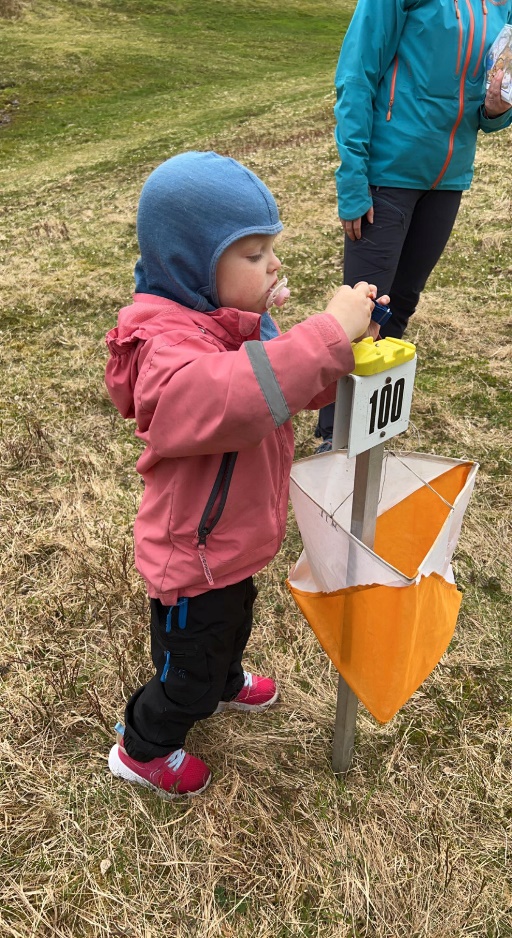 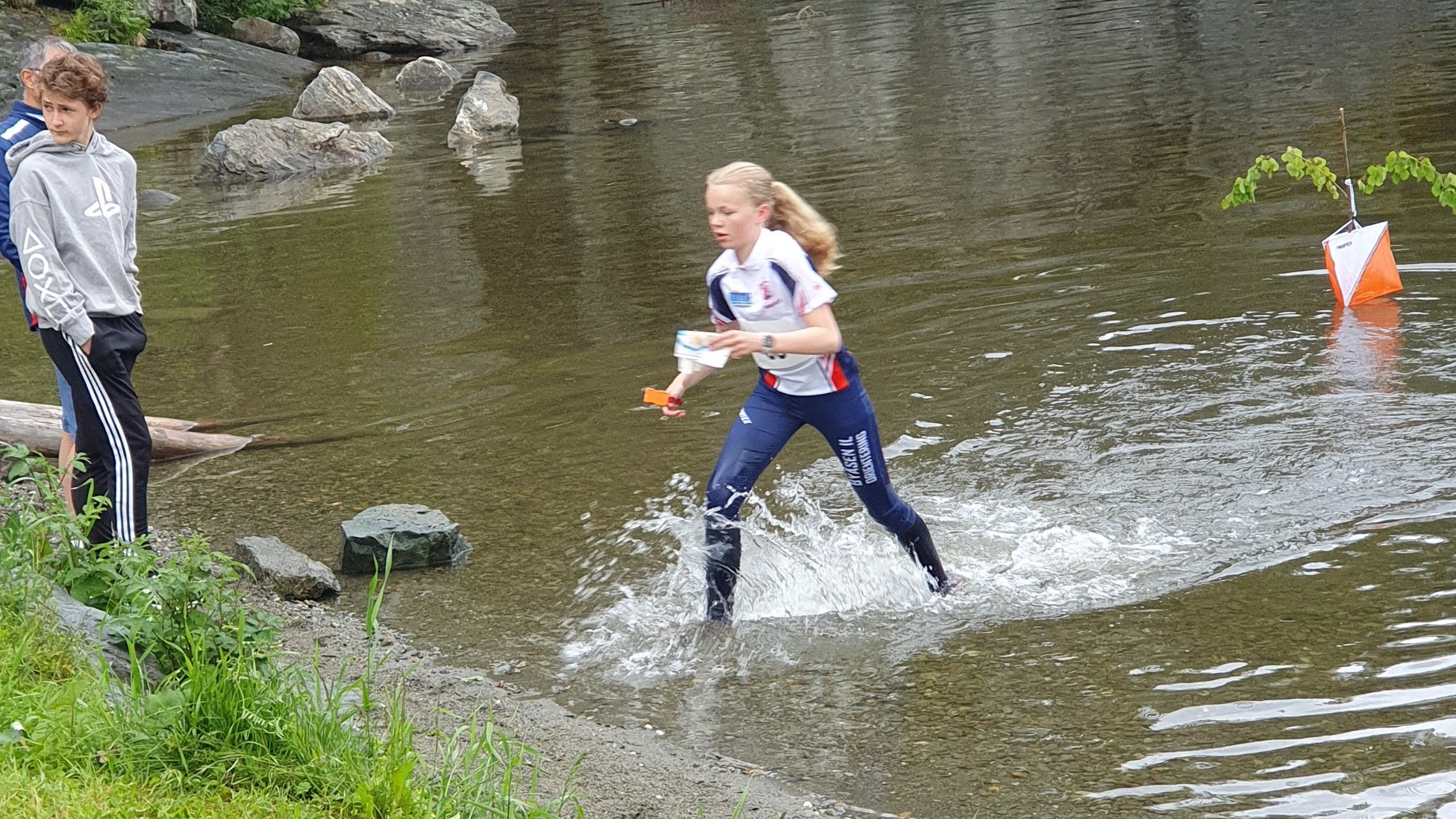 Ungdomsløp 2024
I tillegg til Ungdomsløp arrangeres det mange andre løp som er åpne for alle aldersklasser. Oversikt ligger på http://eventor.orientering.no/
Klasser / løyper
Enkelt                               Vanskelig
Generelt så anbefales det å velge enkleste nivå på de første løpene og deretter øke vanskelighetsgrad dersom ungene synes det er for enkelt.
Det er ikke uvanlig å løpe N-løype flere sesonger, spesielt for de yngste.
Utøvere bør klare en N-løype på egen hånd før de går til neste nivå.
Hva skjer på o-løp?
Info om oppmøtested, startider etc ligger under arrangementet på Eventor.
Vanlig praksis å merke med o-skjermer fra hovedveikryss.
Finn Byåsen-leiren (se etter Byåsen-vimpel). Der får dere utlevert kart og startnummer og kan få svar på spørsmål dere har. Spør noen i Byåsendrakt om hjelp!
Følg deretter merking til start.
Premieutdeling etter hvert løp.
Ta med skiftetøy slik at bløte klær/sko kan byttes.
Påmelding til løp
Påmelding til alle o-løp skjer på internett gjennom et system som heter Eventor - http://eventor.orientering.no/ 

Opprett ny bruker. Registrer personopplysninger og velg at du er medlem i en klubb (Byåsen IL).
Deretter velges aktuelt løp i terminliste



Ved å klikke på aktuelt løp kan man finne innbydelse, veibeskrivelse mm.
Velg ønsket klasse for utøver.
Påmeldingsfrist på Ungdomsløp er som regel 2 dager før løpsdagen, andre løp 4-6 dager
Registrer også utøver på minidrett.no mot Byåsen IL Orientering
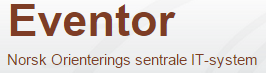 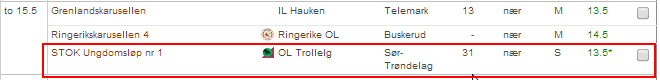 Ord og uttrykk
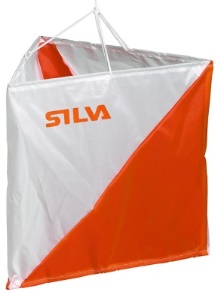 Post
Postbeskrivelse/koder
Emit-brikke
Postenhet
Livelox
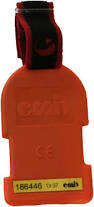 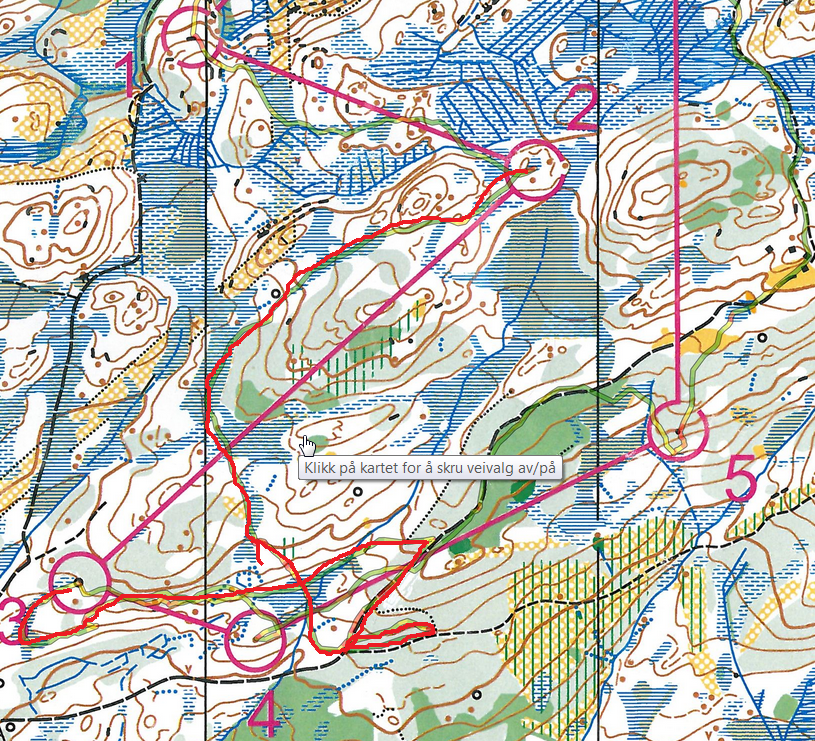 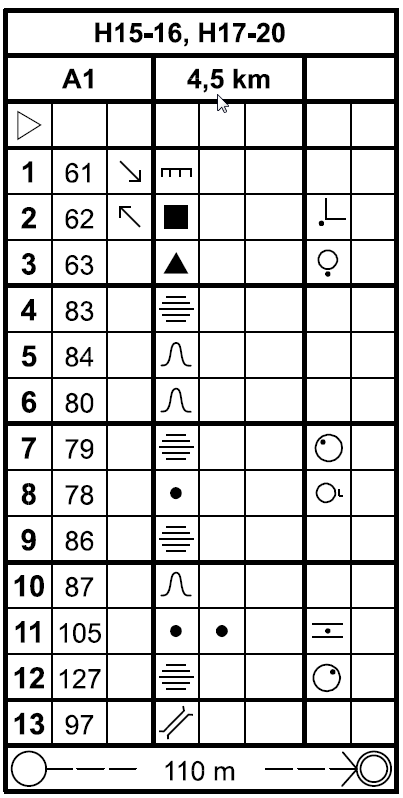 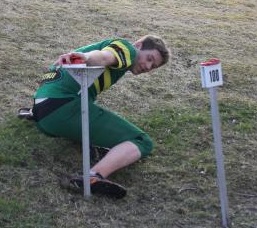 Diverse
Sommer-O-leir med andre klubber for 11-14 år (12-14.august)
Treninger fram til sommerferien – oppstart etter ferien, 21.august
Foreldretreninger for nybegynnere (mandager)
Påmelding treninger i Spond
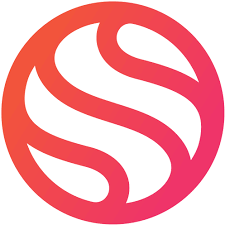 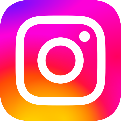 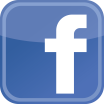 «byaasenbredde»
8-12 år		«Byåsen IL Orienteringsskole» 
13-16 år		«Byåsen IL Orientering 13-16 år» 
Foreldretrening 	«Byåsen o-avd Foreldretrening»
Alle  		«Byåsen IL Orientering»
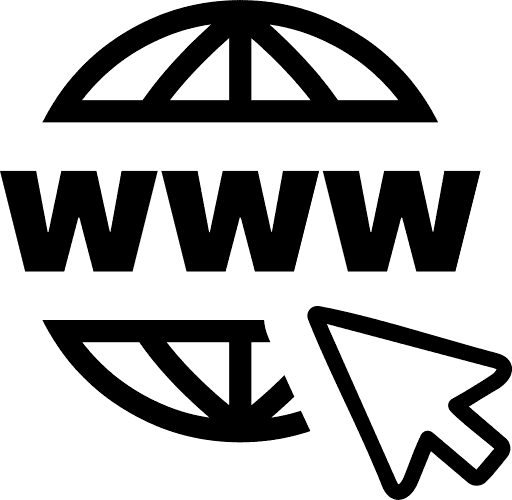 «byasenorientering.no»
Hvorfor løpe orientering?
Orientering er en flott idrett som kombinerer fysisk aktivitet med å være ute i naturen.
Idrett som stiller krav både til fysikk, men ikke minst bruk av hodet.
Orientering er en aktivitet hele familien kan delta på.
 Orientering kan også være en tøff konkurranseidrett for de som ønsker det.
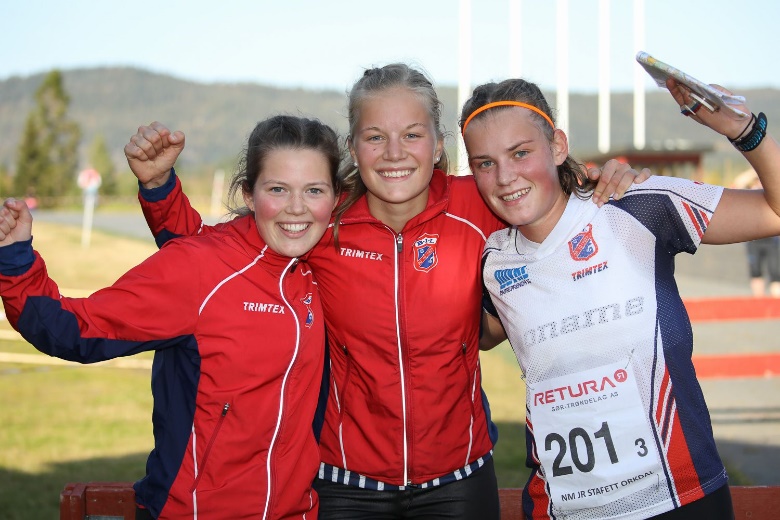 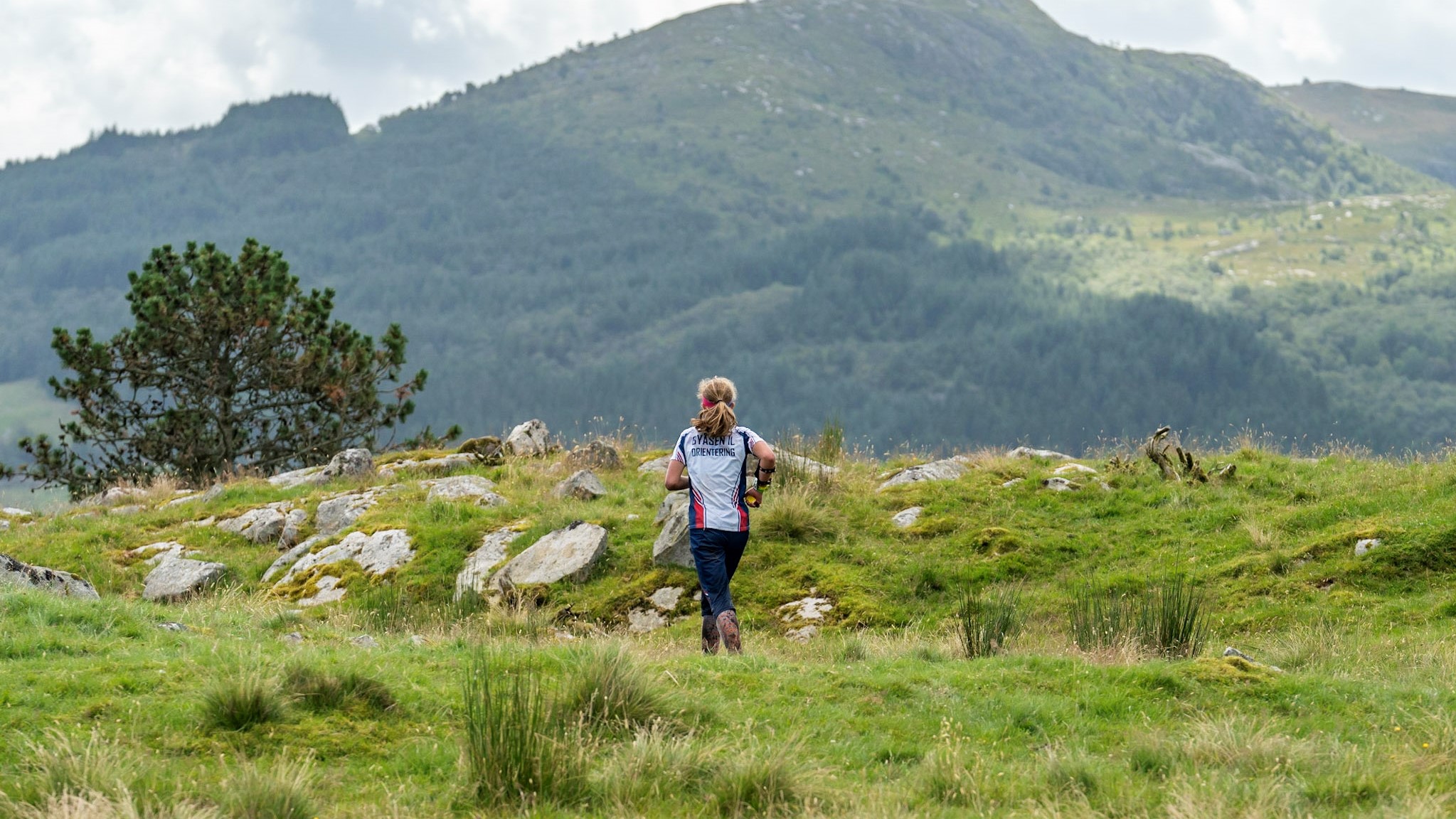 Velkommen til Byåsen IL Orientering